Delaktighet i uppföljning av placering
Innehåll och ungefärlig tidsåtgång
Varför delaktighet? (50 minuter)
Delaktighet i eget ärende (35 minuter) 
Hur ofta träffar vi placerade barn? (20 minuter)
Följa upp placering
2
[Speaker Notes: Denna bild visas inte för deltagarna. Det är en översikt över innehållet.]
Varför delaktighet? (50 minuter)
Övningens syfte
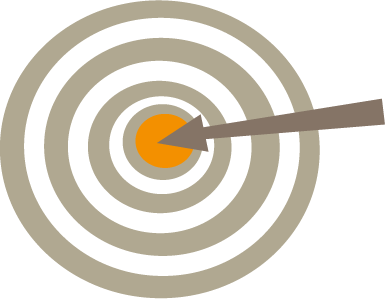 Att synliggöra vikten av barnets och vårdnadshavarnas delaktighet i upp- följningen – och de positiva effekter som delaktigheten kan bidra med i ärendet.
Följa upp placering
4
[Speaker Notes: Gå igenom syftet tillsammans.]
Fundera enskilt(3 min)
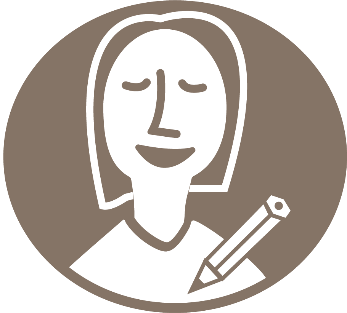 Försök att komma ihåg ett tillfälle när du inte fick vara med och bestämma om utformningen eller upplägget för något som hade direkt påverkan på dig (eller ditt barn). Det kan t.ex. handla om erfarenheter i hälso- och sjuk-vården, skolan, arbetet eller något helt annat. 
Hur kände du då?
Hur påverkade detta din inställning till att genomföra det som bestämdes?
Följa upp placering
5
Diskutera två och två  (5 minuter)
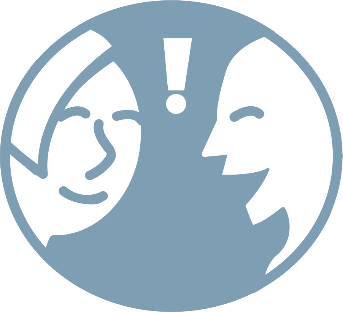 Sitt två och två och berätta för varandra om era erfarenheter.
Diskutera:
Vilka paralleller kan vi dra till vårt eget arbete med att utforma insatser?
Vilka för- respektive nackdelar ser vi med att göra barnet eller den unge och dess vårdnadshavare delaktiga i uppföljningen av insatser? Utgå från era egna erfarenheter?
Vad innebär det, rent konkret, att barnet och vårdnads-havarna är delaktiga i uppföljningen av en insats?
Följa upp placering
6
Fundera enskilt(5 minuter)
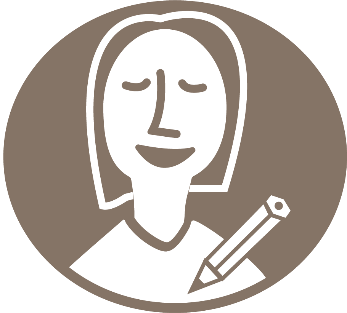 Nu kommer du att få ta del av några korta citat gällande delaktighet. Vad tänker du om texterna? Skriv gärna några korta punkter för dig själv.
Följa upp placering
7
[Speaker Notes: Gå igenom instruktionen och gå sedan vidare till nästa bild.]
När en åtgärd rör ett barn ska barnet få relevant information. 
Ett barn ska ges möjlighet att framföra sina åsikter i frågor som rör barnet.

(Se 11 kap. 10 § socialtjänstlagen)
Följa upp placering
8
[Speaker Notes: Läs texten högt för gruppen. Fortsätt sedan till nästa bild.]
Vid placering
Socialnämnden ska verka för att såväl barnet eller den unge som vårdnadshavaren deltar i arbetet med att upprätta, följa upp och vid behov revidera genomförandeplanen.
(Se 7 kap. 2 § SOSFS 2012:11)
Följa upp placering
9
[Speaker Notes: Läs texten högt för gruppen. Fortsätt sedan till nästa bild.]
Samtidigt som barn och ungdomar har rätt att delta i den process som leder fram till att de får ett visst stöd, ska de inte behöva ta ansvar för alla delar i processen. Barn ska kunna vara trygga i att vuxna tar ansvar för planering och viktiga beslut som kräver vuxnas kompetens. Det är också vuxna som får ha det långsiktiga perspektivet. Barn och unga har rätt att leva i nuet.
[Ur Lyssna på oss, Handikappförbunden, 2011]
Följa upp placering
10
[Speaker Notes: Läs texten högt för gruppen. Fortsätt sedan till nästa bild.]
Diskutera två och två  (5 minuter)
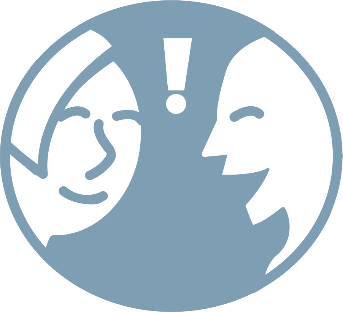 Vad väckte texterna på föregående bilder för tankar?
Prioriterar vi delaktighet i vårt arbete med uppföljningar av placeringar?
Följa upp placering
11
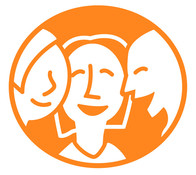 Diskutera gemensamt (10 minuter)
Delge varandra vad ni diskuterat.
Följa upp placering
12
Fundera enskilt(3 minuter)
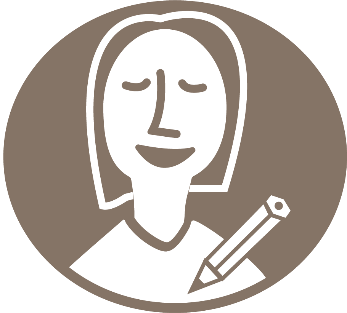 Vad tar du med dig från diskussionen?
Exempelvis:
Något du har fått hjälp med.
Eventuella ”aha-upplevelser”.
Något du ska börja, sluta eller fortsätta göra.
Följa upp placering
13
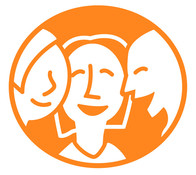 Sammanfatta och avsluta(5 minuter)
Gå laget runt och låt dem som vill dela med sig av tankar kring övningen. 
Avsluta övningen.
Följa upp placering
14
Delaktighet i eget ärende(35 minuter)
[Speaker Notes: Till denna övning finns bild 20-23 i Deltagarmaterialet. Dela ut dem när ni ska öva.]
Övningens syfte
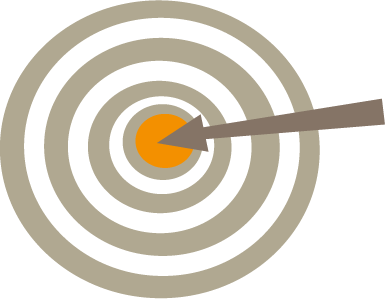 Att ge praktisk övning i att möjliggöra delaktighet för barnet eller den unge och dess vårdnadshavare i uppföljningen
Att ge nya idéer till hur en handläggare kan möjliggöra och motivera till delaktighet.
Följa upp placering
16
[Speaker Notes: I detta moment ska deltagarna utgå från det ärende som de tagit med sig för att få hjälp att planera för barnets/den unges delaktighet. 
Dela in deltagarna i grupper om 3-4 personer.
Dela ut deltagarmaterialet]
Ett barns röst
En trettonårig flicka tycker att socialtjänsten har för mycket makt och hon upplever att hennes åsikt inte spelar någon roll. 
”Jag vet inte om det ska vara så men jag tycker att socialen har för mycket makt. De är dryga och vägrar att lyssna på ens åsikt, som om det inte spelar någon roll - som om jag inte spelar någon roll. Liksom det är mitt liv som de tar olika beslut om, jag borde vara delaktig i det. Jag har rätten att säga min mening i allt som rör mig och den rätten tänker jag inte låta någon annan ta ifrån mig speciellt inte min vårdnadshavare.”
(IVO 2015 – ”När barn inte kan bo med sina föräldrar”)
Följa upp placering
17
Diskutera två och två (5 minuter)
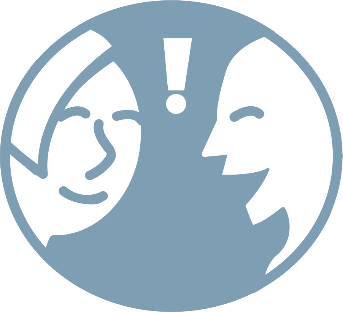 Vad väckte citatet för tankar?
Följa upp placering
18
[Speaker Notes: Be deltagarna ta med dessa tankar i arbetet med övningen]
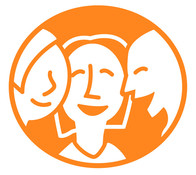 Välj ett ärende att börja med(5 minuter)
Handläggaren sammanfattar kort, utan att avslöja individernas identitet: 
Vad handlar ärendet om?
Vilka är förutsättningarna för barnets och vårdnadshavarnas delaktighet (t.ex. ålder, mognad, språk, funktionsnedsättning, etc.)
Hur har du hittills gjort/tänkt göra barnet och vårdnadshavarna delaktiga i uppföljningen.
Följa upp placering
19
[Speaker Notes: Gå igenom instruktionerna med hela gruppen (denna och följande två bilder). 
Dela in i grupper]
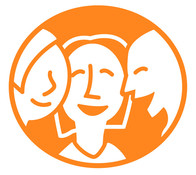 Fundera gemensamt(5 minuter)
Resonera runt andra möjligheter eller lösningar för att göra barn och vårdnads-havare delaktiga, exempelvis: 
Tolk eller andra typer av kommunikationsstöd?
Alternativa sätt att inhämta information, annat än fysiska möten? 
Vad kan det bli för skillnad när du träffar barnet enskilt jämfört med om exempelvis familjehemmet är med?
Tänk fritt!
Förkasta inga idéer i detta läge.
Följa upp placering
20
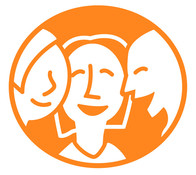 Prioritera (5 minuter)
Välj ut de idéer som är relevanta att pröva i det aktuella ärendet, och som: 
kan fungera för det specifika barnet och dess vårdnadshavare.
är praktiskt möjliga.
fungerar med tanke på sekretess och den enskildes integritet. 
När ni är färdiga, börja om med nästa ärende.
Följa upp placering
21
[Speaker Notes: Dela ut deltagarmaterialet. De tre bilder du visat.]
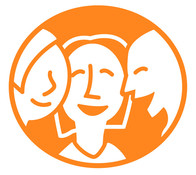 Gå igenom gemensamt (5 minuter)
Varje grupp berättar om en till två av de idéer som de har prioriterat och varför. 
Skriv upp idéerna på en tavla eller ett blädderblock.
Följa upp placering
22
[Speaker Notes: Vid återsamlingen, gå igenom gruppernas idéer.]
Fundera enskilt(3 minuter)
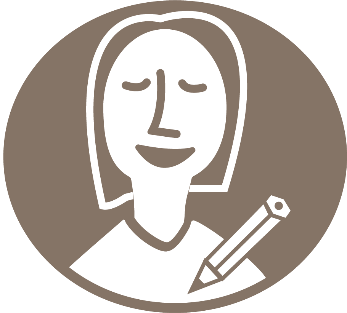 Vad tar du med dig? 
Exempelvis:
Har diskussionen fått dig att se annorlunda på delaktighet i uppföljningen? I så fall på vilket sätt?
Vilka konkreta tips kan du använda i dina egna ärenden? 
Vad vill du börja/fortsätta/sluta göra i dina ärenden, kopplat till uppföljning?
Följa upp placering
23
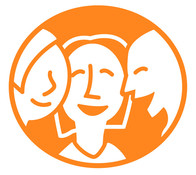 Sammanfatta och avsluta gemensamt (5 minuter)
Gå laget runt och låt var och en berätta om en sak som hen tar med sig. 
Avsluta övningen.
Följa upp placering
24
Hur ofta träffar vi placerade barn?(20 minuter)
Ett barns röst
En flicka,17 år, säger att hon tror att hon är nöjd med sin social-sekreterare som hon har träffat vid ett tillfälle, men att hon tycker att de bör träffas oftare: 
”Jag tror att min nya socialsekreterare är lätt att prata med, lyssnar på mig bra och ger mig det stöd jag behöver. Hon är ny och jag har bara träffat henne en gång. Hon ger mig information, men jag är inte säker på vilket stöd jag bör få av henne. Jag tycker att vi borde träffas oftare. En -två gånger per år räcker inte.”
(IVO 2015 – ”När barn inte kan bo med sina föräldrar”)
Följa upp placering
26
[Speaker Notes: Läs gemensamt upp citatet för deltagarna]
Fundera enskilt (5 minuter)
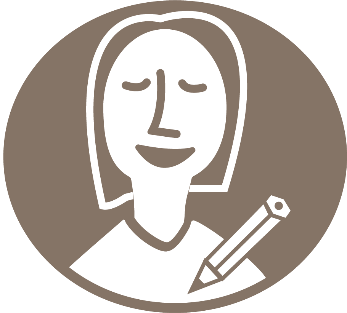 Hur ofta träffar du de barn som du följer upp? Finns det någon skillnad mellan hur ofta du träffar de olika barnen? I så fall vad kan det bero på? 
Hur du tror att de barn som du träffar skulle beskriva sin kontakt med dig?
Finns någon skillnad kring ditt sätt att arbeta med uppföljning kopplat till de olika barnen?
Följa upp placering
27
[Speaker Notes: Be deltagarna anteckna kort kring deras reflektioner]
Diskutera två och två (10 minuter)
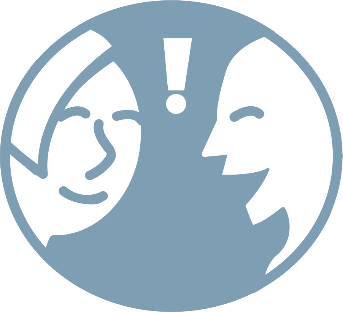 Delge varandra de reflektioner ni gjort.
Identifierade ni några skillnader i hur ni tror att barnen skulle beskriva er?
Skriv ner era reflektioner som ni gjort.
Följa upp placering
28
[Speaker Notes: Klicka fram nästa bild]
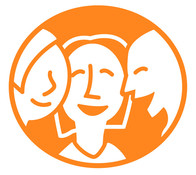 Sammanfatta och avsluta gemensamt (5 minuter)
Gå laget runt och låt var och en berätta om en sak som hen tar med sig. 
Avsluta övningen.
Följa upp placering
29
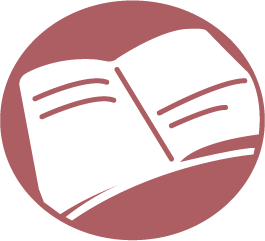 Läs mer:
Placerade barn och unga s. 253 - 255 och 
s. 257- 260.
Följa upp placering
30
Delaktighet i eget ärendeDeltagarmaterial
[Speaker Notes: Till denna övning finns bild 20-23 i Deltagarmaterialet. De delar du ut när ni ska öva.]
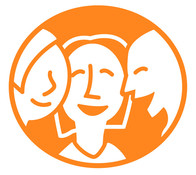 Välj ett ärende att börja med(5 minuter)
Handläggaren sammanfattar kort, utan att avslöja individernas identitet: 
Vad handlar ärendet om?
Vilka är förutsättningarna för barnets och vårdnadshavarnas delaktighet (t.ex. ålder, mognad, språk, funktionsnedsättning, etc.)
Hur har du hittills gjort/tänkt göra barnet och vårdnadshavarna delaktiga i uppföljningen.
Följa upp placering
33
[Speaker Notes: Uppföljning placering/ Delaktighet uppföljning placering/ 4. Delaktighet i eget ärende]
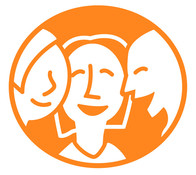 Fundera gemensamt(5 minuter)
Resonera runt andra möjligheter eller lösningar för att göra barn och vårdnads-havare delaktiga, exempelvis: 
Tolk eller andra typer av kommunikationsstöd?
Alternativa sätt att inhämta information, annat än fysiska möten? 
Vad kan det bli för skillnad när du träffar barnet enskilt jämfört med om exempelvis familjehemmet är med?
Tänk fritt!
Förkasta inga idéer i detta läge.
Följa upp placering
34
[Speaker Notes: Uppföljning placering/ Delaktighet uppföljning placering/ 4. Delaktighet i eget ärende]
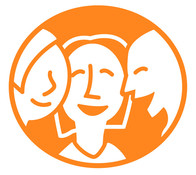 Prioritera (5 minuter)
Välj ut de idéer som är relevanta att pröva i det aktuella ärendet, och som: 
kan fungera för det specifika barnet och dess vårdnadshavare.
är praktiskt möjliga.
fungerar med tanke på sekretess och den enskildes integritet. 
När ni är färdiga, börja om med nästa ärende.
Följa upp placering
35
[Speaker Notes: Uppföljning placering/ Delaktighet uppföljning placering/ 4. Delaktighet i eget ärende]